Occipital bone & sphenoid bone
HEAD & NECK
EXTERNAL SURFACE OF SQUAMOUS PART OF OCCIPITAL BONE
INTERNAL SURFACE OF SQUAMOUS PART OF OCCIPITAL BONE
INTERNAL SURFACE OF OCCIPITAL BONE
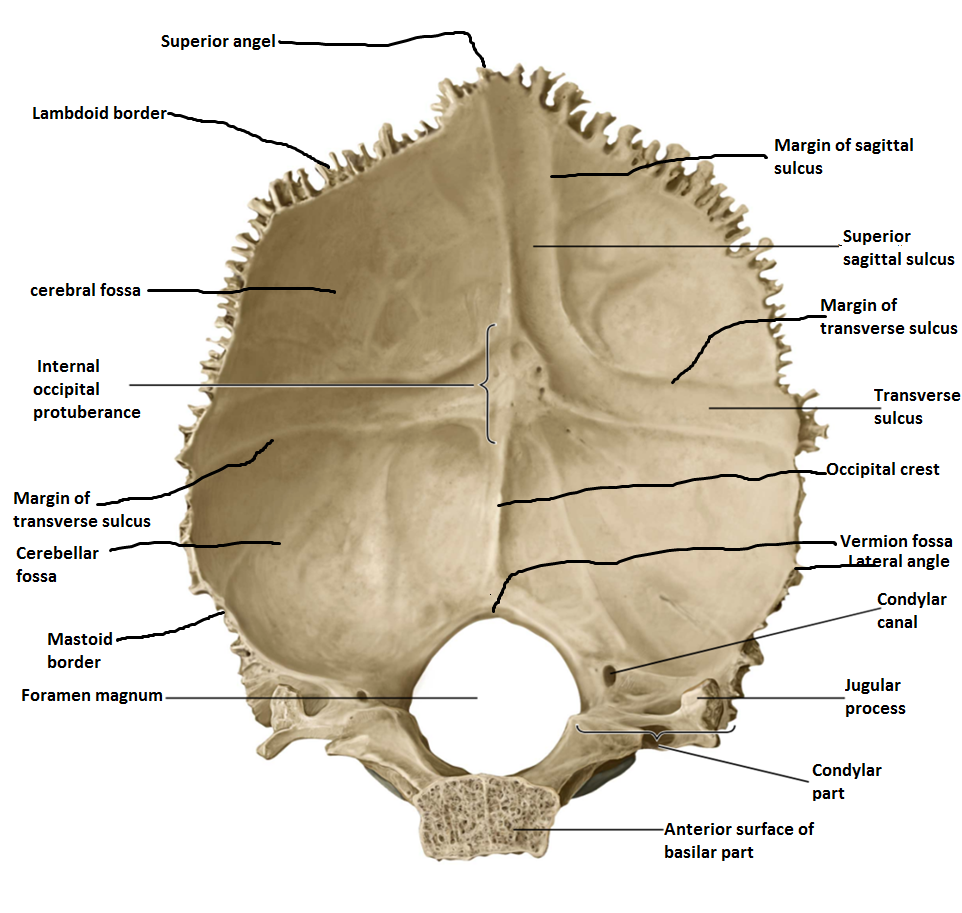 INTERNAL SURFACE OF BASILAR PART, CONDYLAR PART OF OCCIPITAL BONE
EXTERNAL SURFACE OF BASILAR PART & CONDYLAR PART OF OCCIPITAL BONE
INTERNAL SURFACE OF SQUAMOUS PART OF OCCIPITAL BONE
ATTACHMENT OF OCCIPITAL BONE
SUPERIOR SURFACE OF BODY OF SPHENOID BONE
SUPERIOR SURFACE OF BODY OF SPHENOID BONE
FEATURES OF SUPERIOR SURFACE
INFERIOR SURFACE OF BODY SPHENOID BONE
INFERIOR SURFACE OF BODY OF SPHENOID BONE
SPHENOID BONE
LATERAL SURFACE OF BODY SPHENOID BONE
LATERAL SURFACE OF BODY OF SPHENOID BONE
LATERAL SURFACE OF BODY OF SPHENOID BONE
ANTERIOR SURFACE OF BODY SPHENOID BONE
POSTERIOR SURFACE OF BODY OF SPHENOID BONE
CEREBRAL SURFACE OF GREATER WING OF SPHENOID BONE
ORBITAL SURFACE OF GREATER WING OF SPHENOID BONE
LESSER WING OF SPHENOID BONE
LESSER WING OF SPHENOID BONE
PTERYGOID PROCESSES OF SPHENOID BONE
PTERYGOID PROCESSES